Деятельность добровольческого отрядаМОАУ СОШ с УИОП № 37 г.Кирова
Оздоровительный блок
Проведение спортивных перемен, веселых стартов
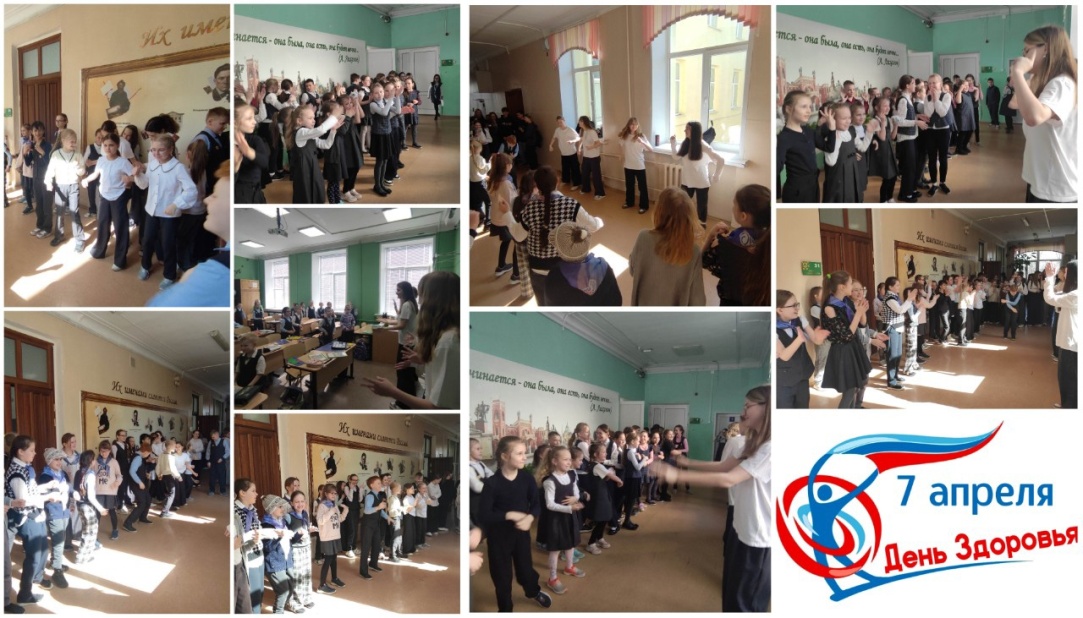 Проведение уроков по теме «Спорт и движение», «Гигиена»
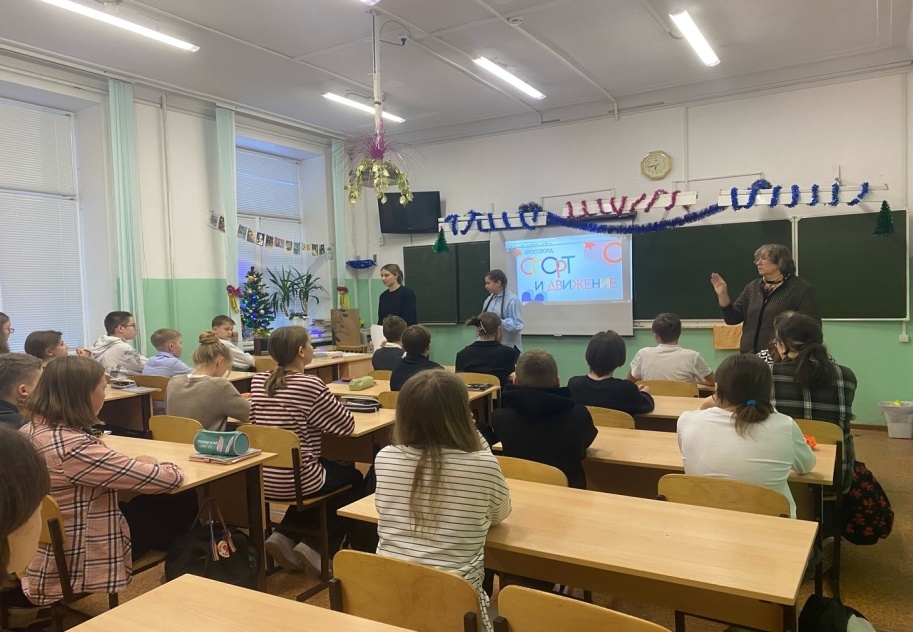 https://vk.com/sch37kirov?z=photo-199772858_457246018%2Falbum-199772858_00%2Frev
Блок профилактики и безопасности
Проведение уроков по профилактике употребления ПАВ
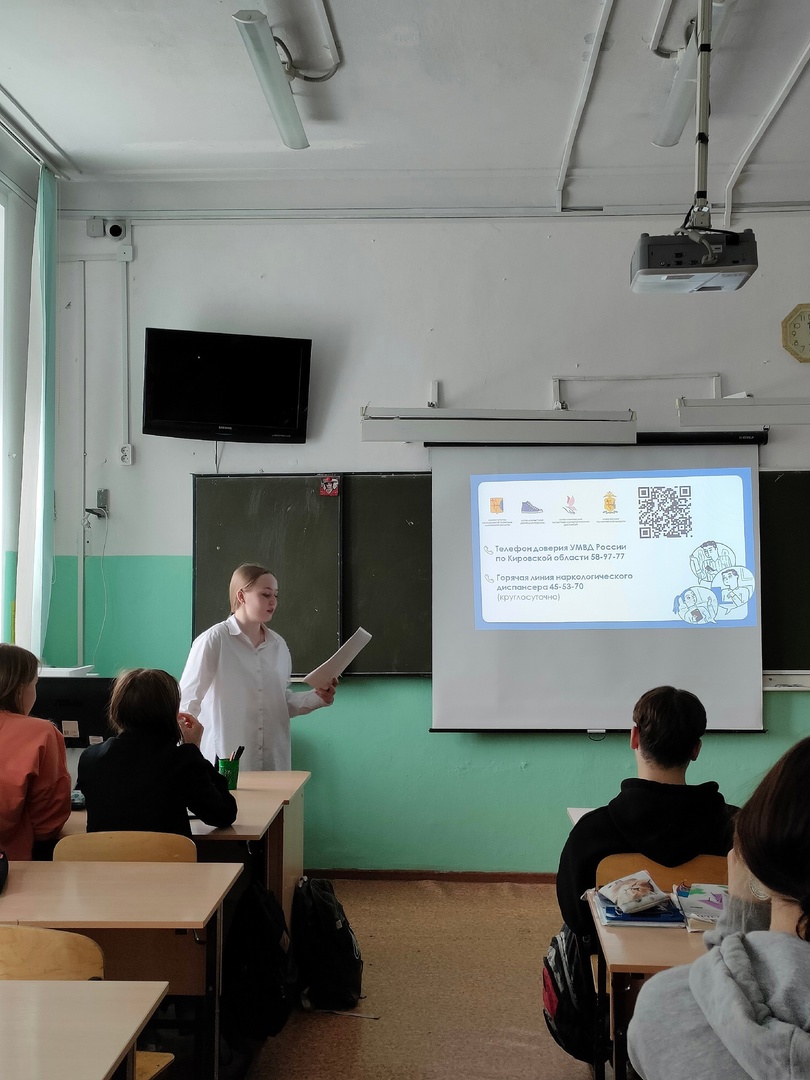 Создание светоотражающих элементов
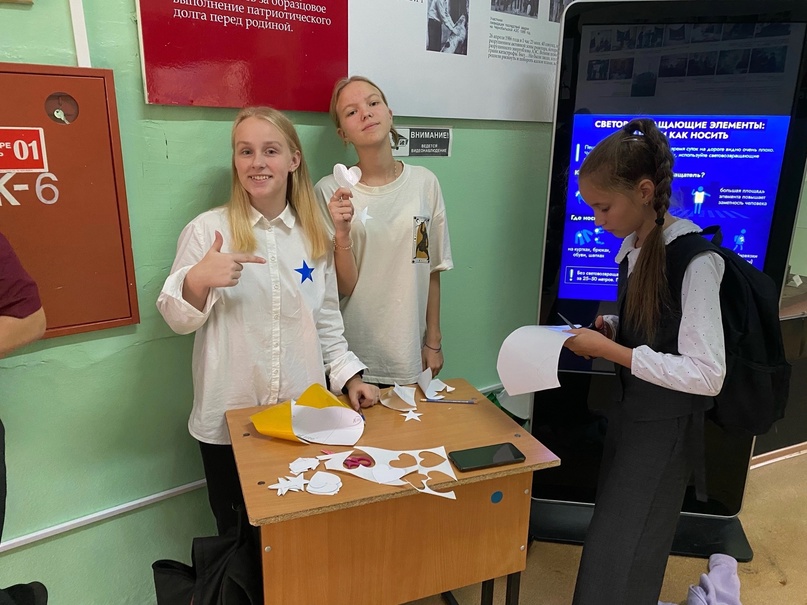 https://vk.com/rdh37?w=wall-172065332_956
Благотворительный блок
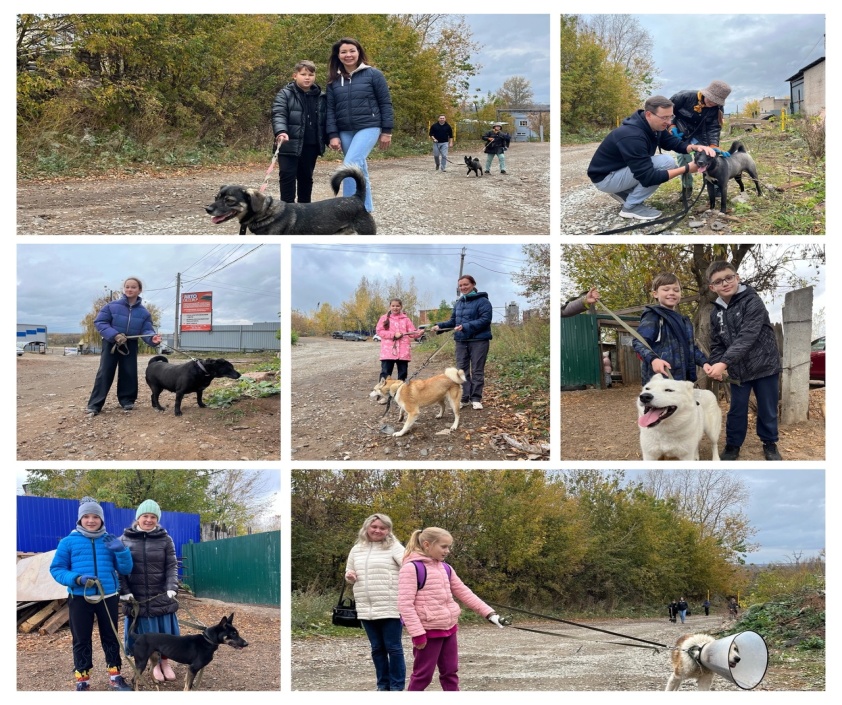 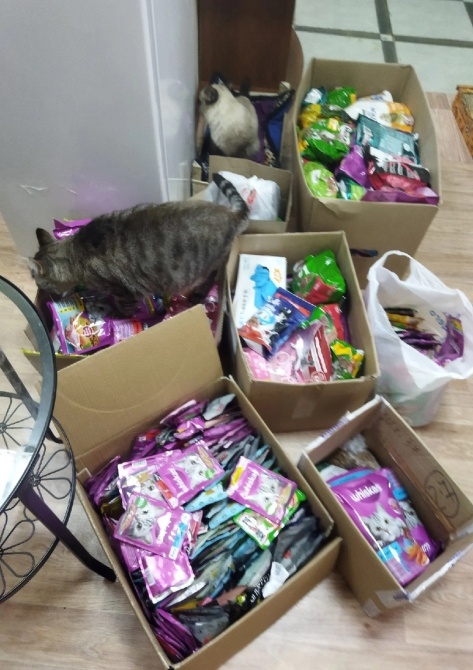 Ежемесячные акции по :
Сбору книг для библиотек в деревни 
Сбору канцтоваров и игрушек для больниц города
Сбору корма для животных
Выгулу собак в приюте «Осинцы» и на Больничном,6
Помощи нуждающимся (на фото раскладка дров)
https://vk.com/sch37kirov?w=wall-199772858_2654
https://vk.com/sch37kirov?w=wall-199772858_1179
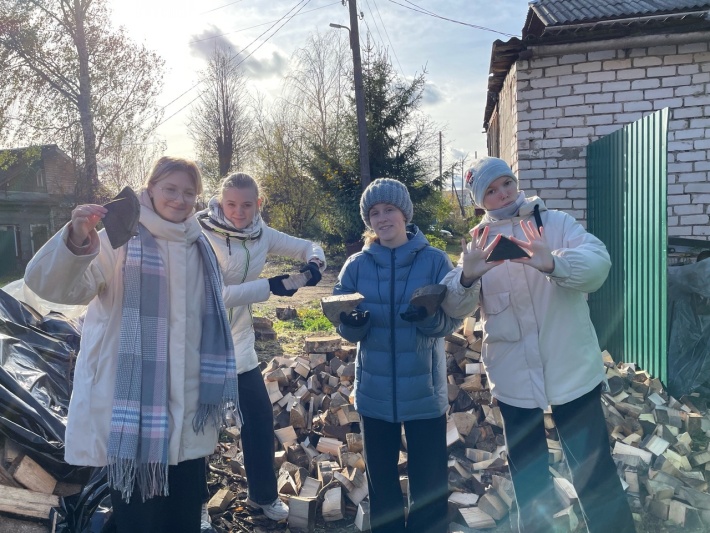 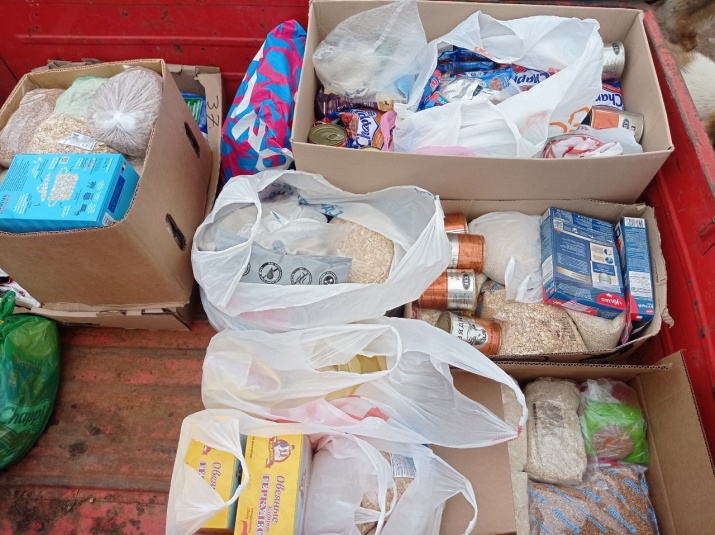 https://vk.com/rdh37?z=photo-172065332_457241140%2Fwall-172065332_958
https://vk.com/sch37kirov?w=wall-199772858_1906
Образовательный блок
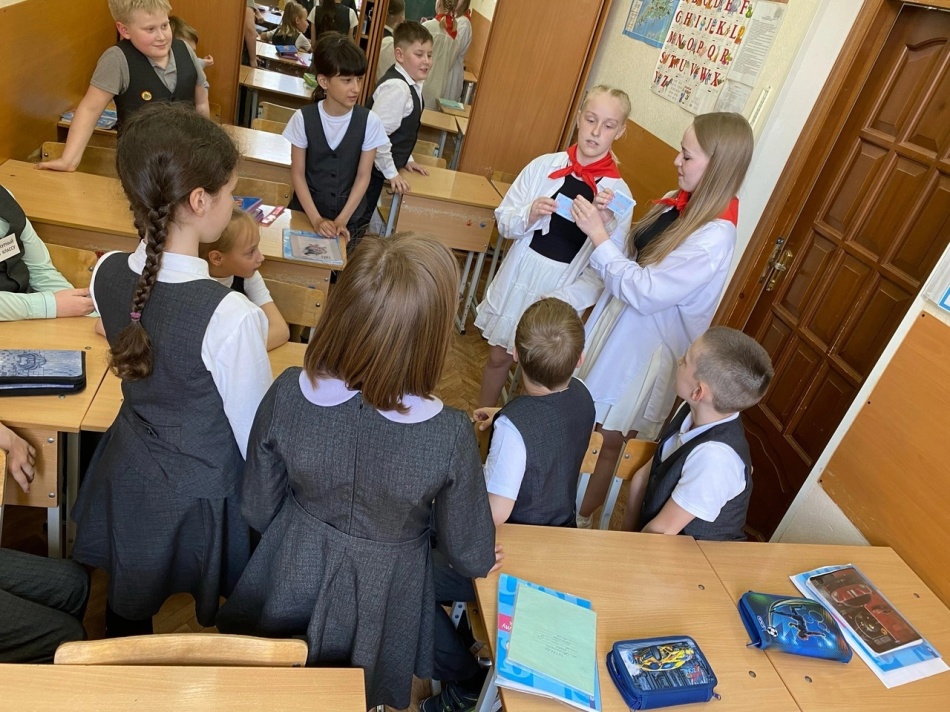 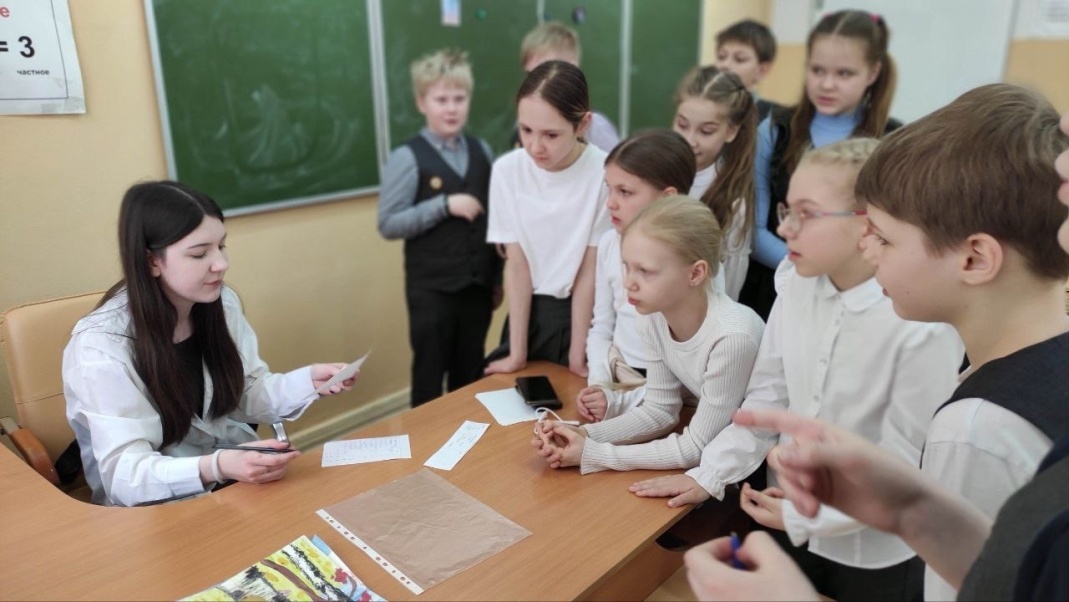 https://vk.com/sch37kirov?w=wall-199772858_2067
https://vk.com/sch37kirov?w=wall-199772858_4189
Проведение образовательных событий
Экологический блок
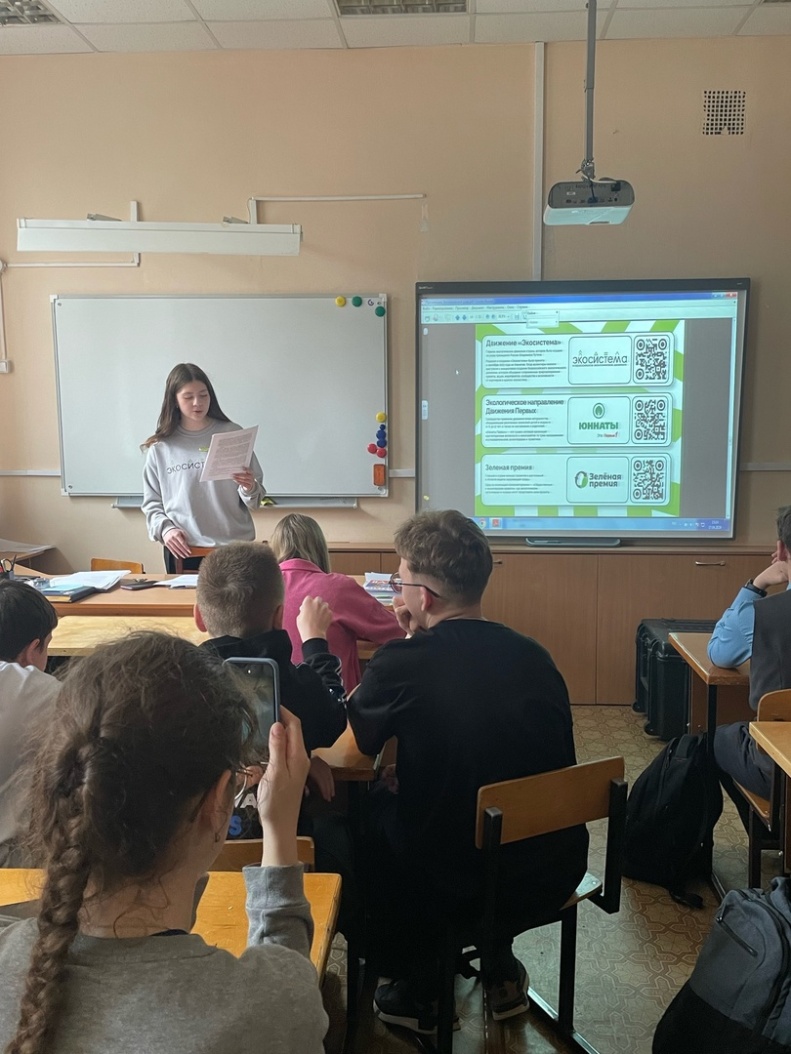 Проведение экологических акций и бесед
https://vk.com/sch37kirov?from=search&w=wall-199772858_3550
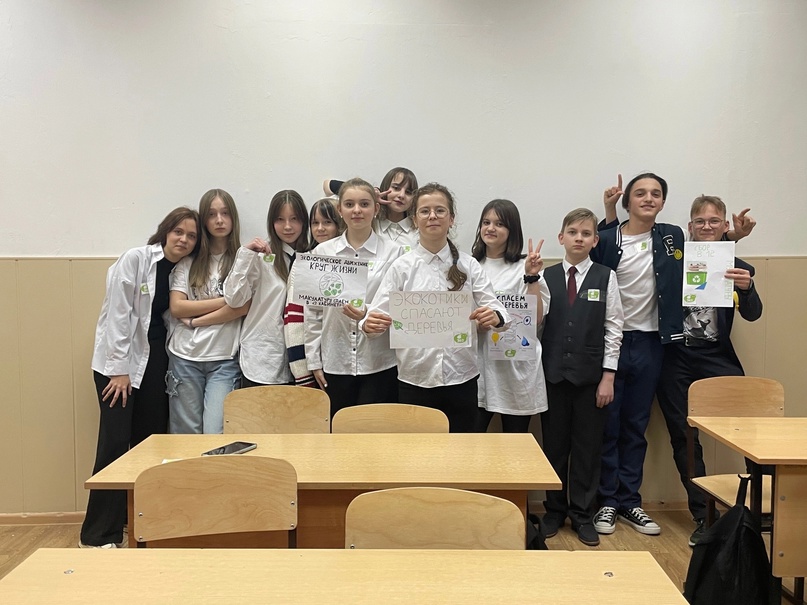 https://vk.com/sch37kirov?from=search&w=wall-199772858_3103
Организационный блок
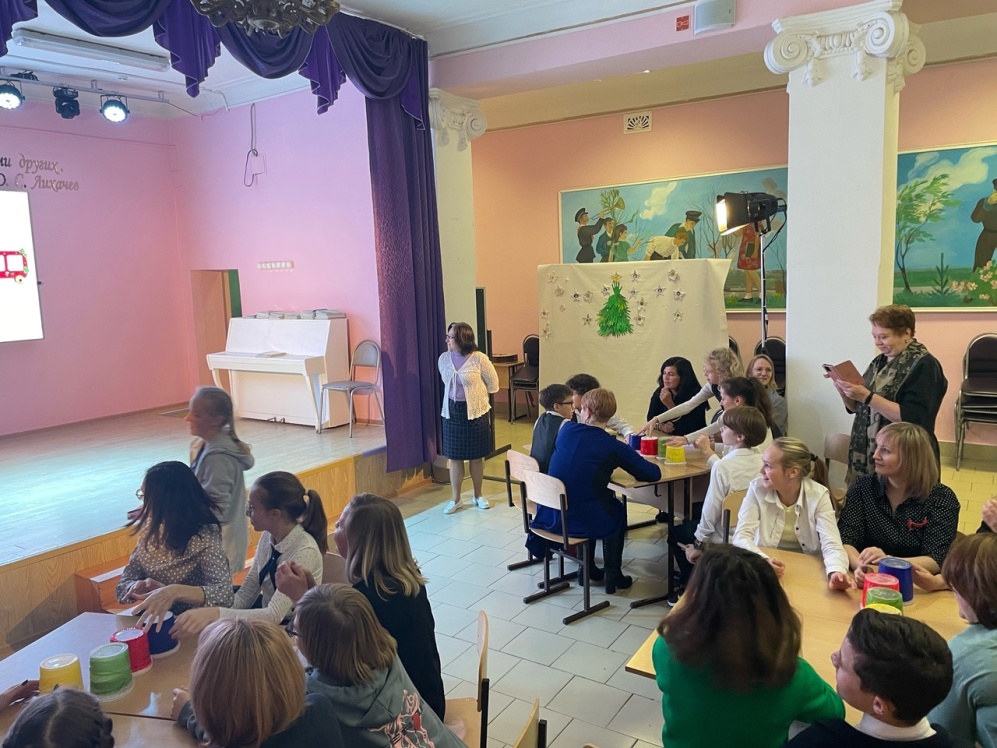 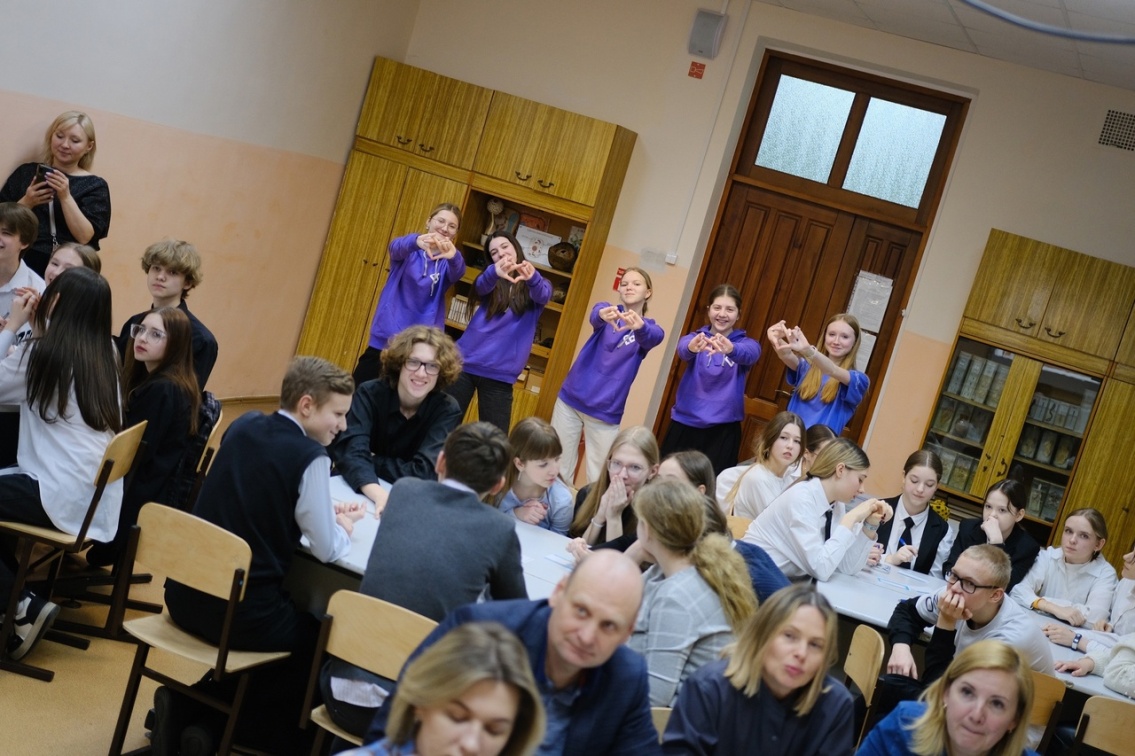 https://vk.com/sch37kirov?z=photo-199772858_457244686%2Fwall-199772858_3177
https://vk.com/sch37kirov?w=wall-199772858_3745
Помощь в организации, разработке и проведении интеллектуальных игр, квизов, игр по станциям, викторин